Производственная логистика промышленных предприятийЭЛЕКТРОННОЕ ОБУЧАЮЩЕЕ СРЕДСТВО(наглядное пособие)
Тема 1. Теоретические основы логистической деятельности на промышленных предприятиях
1.1. Понятие производственной логистики промышленных предприятий, ее цели и задачи.
1.1. Понятие производственной логистики промышленных предприятий, ее цели и задачи.
Производственная логистика промышленных предприятий – это:
1.1. Понятие производственной логистики промышленных предприятий, ее цели и задачи.
1.1. Понятие производственной логистики промышленных предприятий, ее цели и задачи.
1.1. Понятие производственной логистики промышленных предприятий, ее цели и задачи.
1.2.Функции производственной логистики промышленных предприятий.
1.3. Основы управления материальными потоками в производстве.
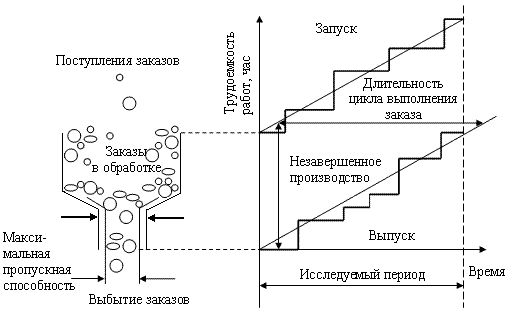 1.3. Основы управления материальными потоками в производстве.
1.4. Традиционная и логистическая концепции производства.
1.4. Традиционная и логистическая концепции производства.
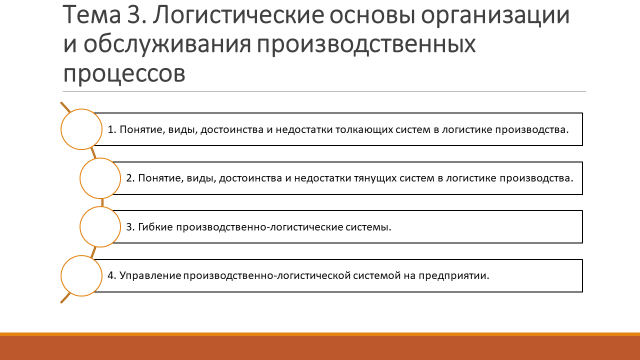 Тема 2. Логистические системы промышленных предприятий и их элементы, логистическая концепция
2.1. Понятие, виды, достоинства и недостатки толкающих систем в логистике производства.
Толкающая система в логистике производства
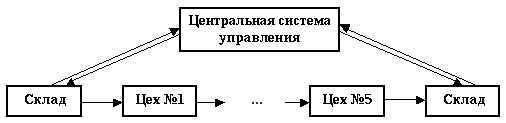 2.1. Понятие, виды, достоинства и недостатки толкающих систем в логистике производства.
Толкающая система в логистике производства
2.1. Понятие, виды, достоинства и недостатки толкающих систем в логистике производства.
Толкающая система в логистике производства
2.2. Понятие, виды, достоинства и недостатки тянущих систем в логистике производства.
Тянущая система в логистике производства
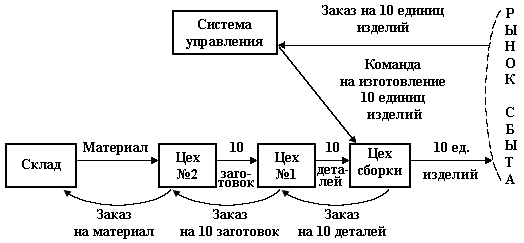 2.2. Понятие, виды, достоинства и недостатки тянущих систем в логистике производства.
Тянущая система в логистике производства
2.2. Понятие, виды, достоинства и недостатки тянущих систем в логистике производства.
Тянущая система в логистике производства
2.3. Гибкие производственно-логистические системы.
2.3. Гибкие производственно-логистические системы.
2.3. Гибкие производственно-логистические системы.
2.4. Управление производственно-логистической системой на предприятии.
2.4. Управление производственно-логистической системой на предприятии.
Тема 3. Экономические основы логистики промышленных предприятий
3.1. Управление затратами в логистических системах
Источники логистических затрат:
3.1. Управление затратами в логистических системах.
Классификация логистических затрат:
3.1. Управление затратами в логистических системах.
Классификация логистических затрат:
3.1. Управление затратами в логистических системах.
Классификация логистических затрат:
3.1. Управление затратами в логистических системах.
Классификация логистических затрат:
3.2. Основные принципы логистической организации производственных процессов.
3.3. Основы ценообразования в логистических системах.
3.3. Основы ценообразования в логистических системах.
3.4. Формы организации движения материальных потоков.
Накопительная форма организации
3.4. Формы организации движения материальных потоков.
Транспортно-накопительная форма организации
3.4. Формы организации движения материальных потоков.
Форма организации нулевого запаса
Тема 4. Организация снабжения промышленного предприятия
4.1. Основные принципы работы MRP-систем.
Принципы работы MRP-систем
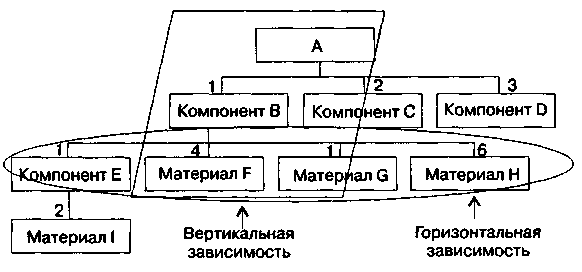 4.1. Основные принципы работы MRP-систем.
4.1. Основные принципы работы MRP-систем.
4.2. Система планирования потребности в материалах (MRP I) и особенности ее внедрения.
4.2. Система планирования потребности в материалах (MRP I) и особенности ее внедрения.
4.2. Система планирования потребности в материалах (MRP I) и особенности ее внедрения.
4.3. Входные данные для MRP-систем. Порядок расчета списка материалов (BOM).
4.3. Входные данные для MRP-систем. Порядок расчета списка материалов (BOM).
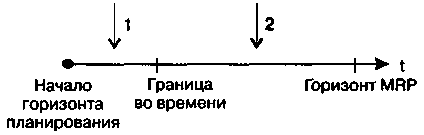 1	- для внесения любых изменений в план необходимо
подтверждение лица, принимающего решение
2	- изменение плановых заказов производятся MRP
автоматически, однако изменение подтвержденных заказов всегда требует участия человека
4.4. Основные модули системы MRP II.
4.4. Основные модули системы MRP II.
4.4. Основные модули системы MRP II.
Тема 5. Производственная логистика на промышленных предприятиях
5.1. Сущность логистической концепции  «just-in-time» и особенности ее внедрения.
5.1. Сущность логистической концепции  «just-in-time» и особенности ее внедрения.
5.1. Сущность логистической концепции  «just-in-time» и особенности ее внедрения.
5.2 Разработка изделия как элемент системы «just-in-time».
Формирующие блоки
5.2 Разработка изделия как элемент системы «just-in-time».
5.3. Разработка процесса как элемент системы «just-in-time».
Формирующие блоки
5.3. Разработка процесса как элемент системы «just-in-time».
5.3. Разработка процесса как элемент системы «just-in-time».
5.3. Разработка процесса как элемент системы «just-in-time».
5.4. Система «Канбан» как средство реализации концепции «just-in-time».
5.4. Система «Канбан» как средство реализации концепции «just-in-time».
Тема 6. Совершенствования управления процессом производства на принципах логистики
6.1. Lean Production: основные цели и ключевые элементы концепции.
6.1. Lean Production: основные цели и ключевые элементы концепции.
6.2. Lean Production: основные инструменты реализации.
Источники экономии
6.2. Lean Production: основные инструменты реализации.
6.2. Lean Production: основные инструменты реализации.
6.3. Lean Production: жизненный цикл и этапы развития.
6.3. Lean Production: жизненный цикл и этапы развития.
6.4. Lean Production: достоинства и недостатки. Основные проблемы внедрения и реализации.
6.4. Lean Production: достоинства и недостатки. Основные проблемы внедрения и реализации.